NIDDK Information Network (dkNET)
Research resource information portal for biomedical researchers
Collect and analyze data
Ask a question
 
Do background research
Construct a 
hypothesis
Plan experiments
Publish results
FAIR Data Resources
Hypothesis Center
Discovery Portal
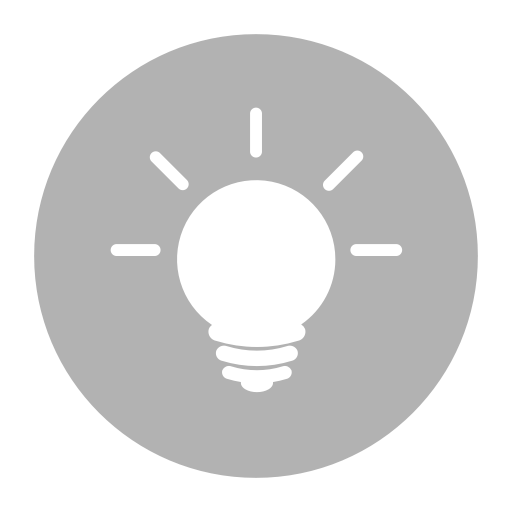 Resource Reports
Resource Reports
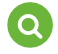 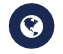 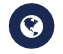 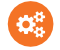 Data Management
Information
SPP
Data Repositories
Authentication Reports
Hypothesis Center
Material
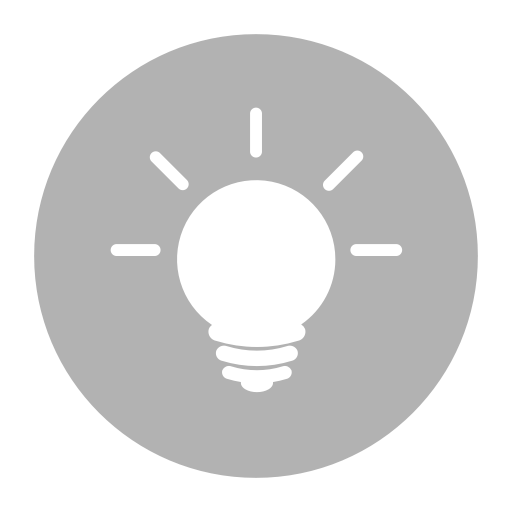 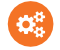 MMPC
Data
HIRN
Resource Reports
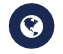 Resource Identification
Tools
T1D Knowledge Portal
Cite RRID
•
•
•
Authentication plans
Funded grant and funding opportunities
Literature
Tutorials
Track Resources
NIH Mandates on Rigor and Reproducibility for grant submission
Jeffrey S. Grethe Ph.D. (dkNET PI)